Project Progress
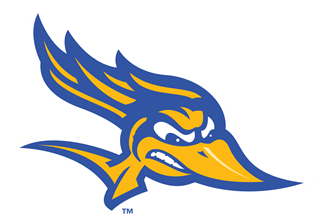 Justin Alejo, Marvin Kojima Estrada, Adam Miyazaki  Ilarde, Raul Nintendo Velasco
Map features
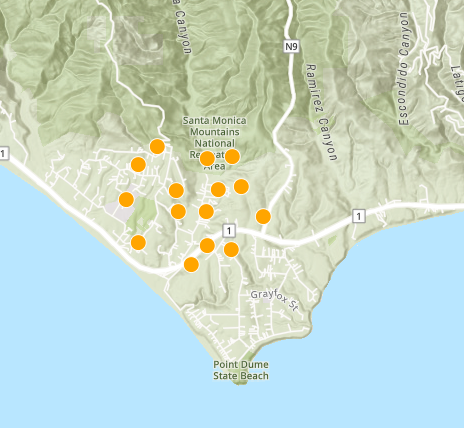 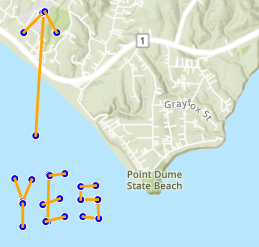 Features for now
Added 3 geometry features
Can place them anywhere on the map
User can switch between any one of the 3
	Things to implement later
Change color
Make polygons more dynamic
Store feature data in database
Have each point popup a subwindow
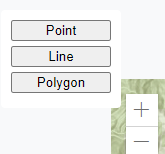 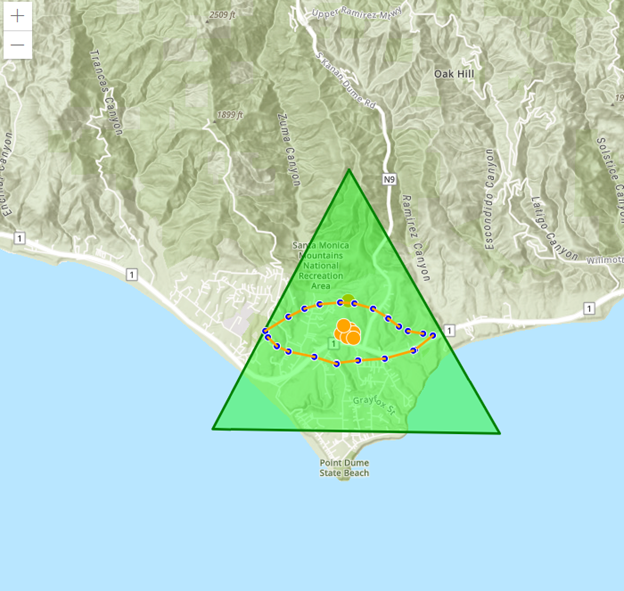 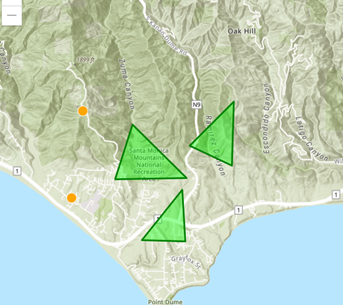 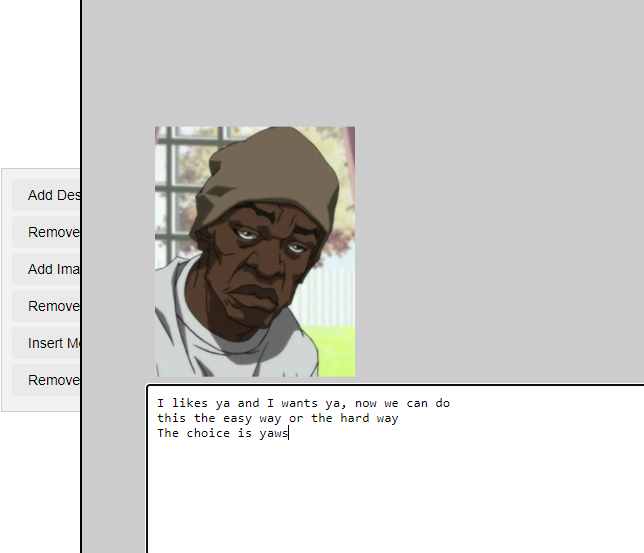 Subwindow/Toolbar
Functioning toolbar for subwindow

Insert Description
Remove Description
Add Image
Remove Image (Remove image last inserted)
Insert Media (Insert a link)
Remove Media (Remove the last link added)
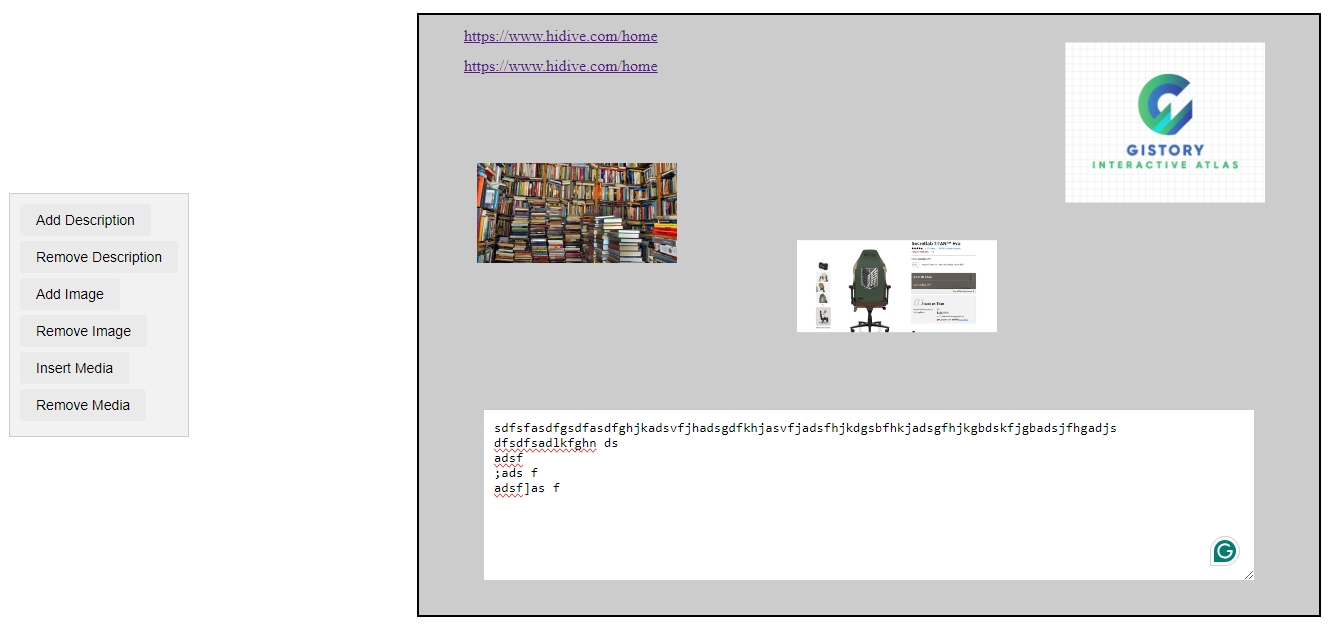 Login Page & Configuration
Frontend: login.html 
Contains the structure of login page
Frontend: style.css 
Contains visual styling 
Frontend: script.js
Interactivity and button redirection
Backend : config.php 
Contains global settings and database configurations
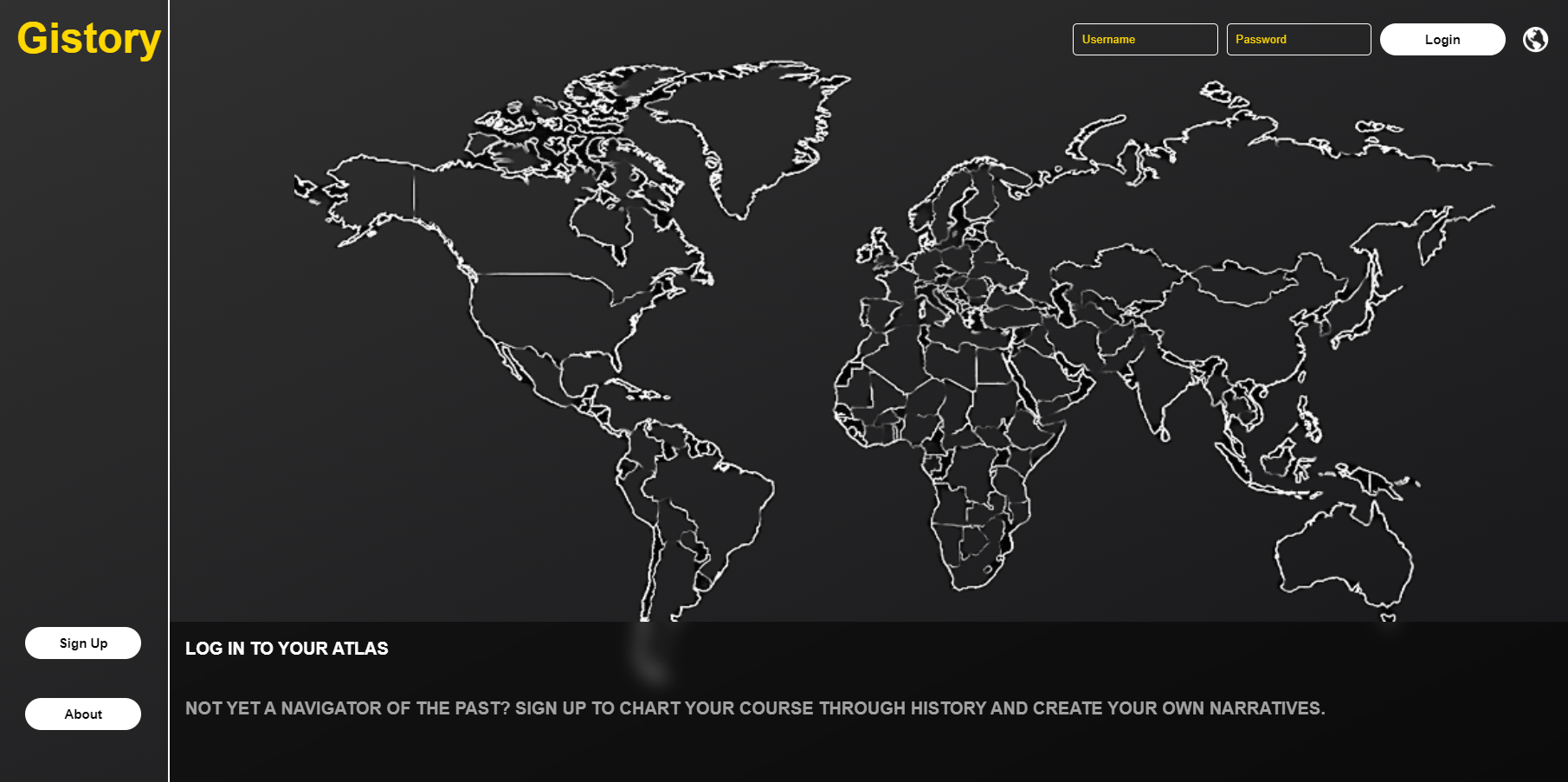 Login Functionality
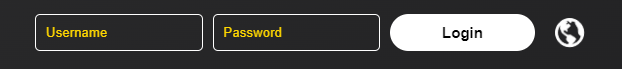 Login Functionality

Backend: login_process.php
Validates user credentials against the database and manages the particular session
Frontend: login.html
Structure and content for the login container
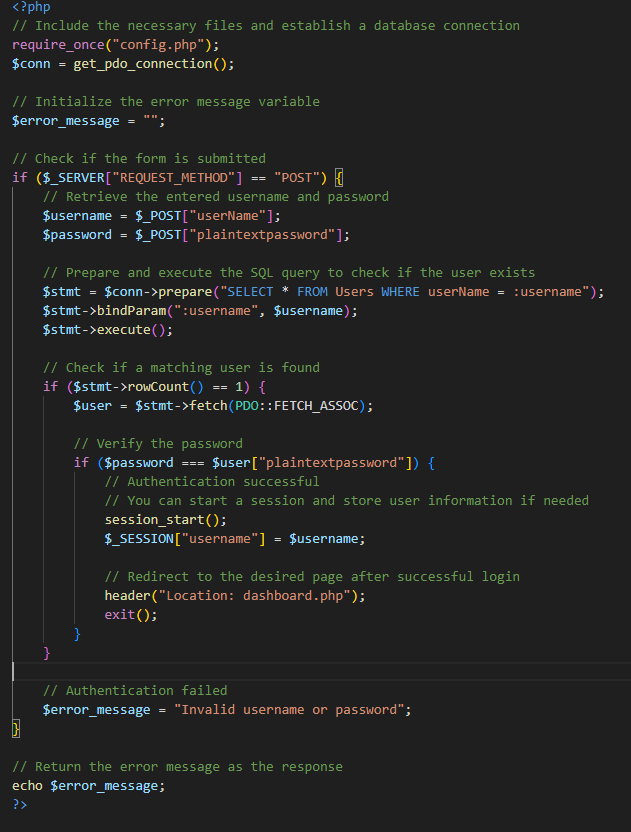 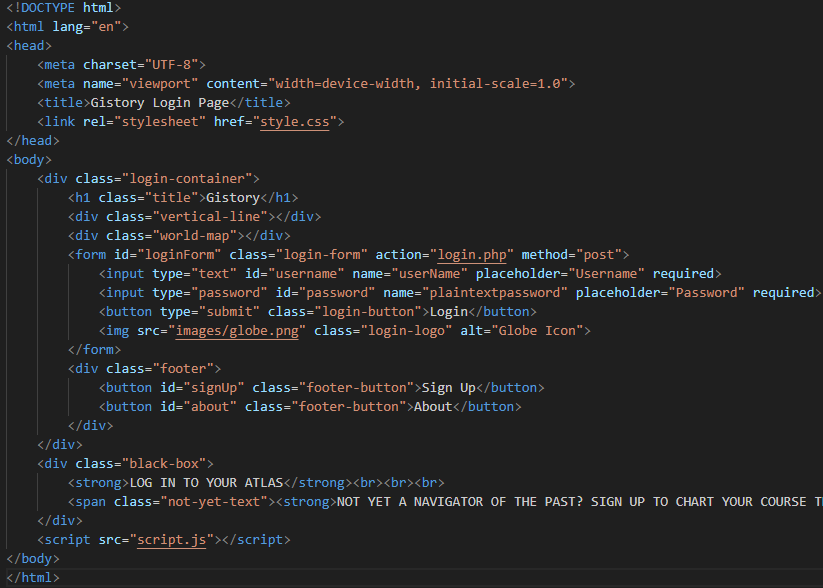 Sign Up Page
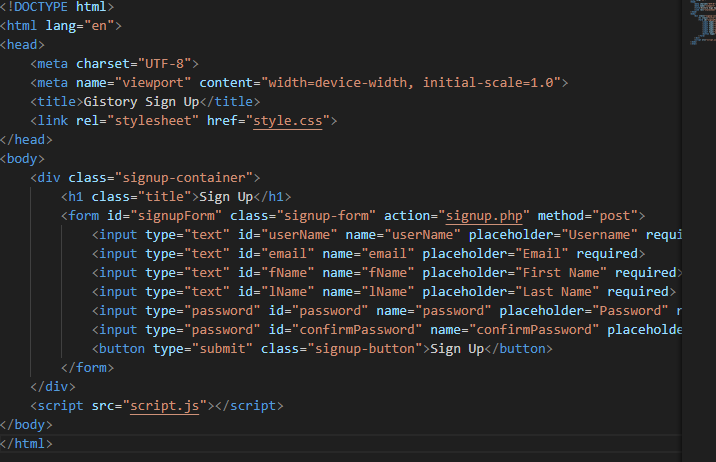 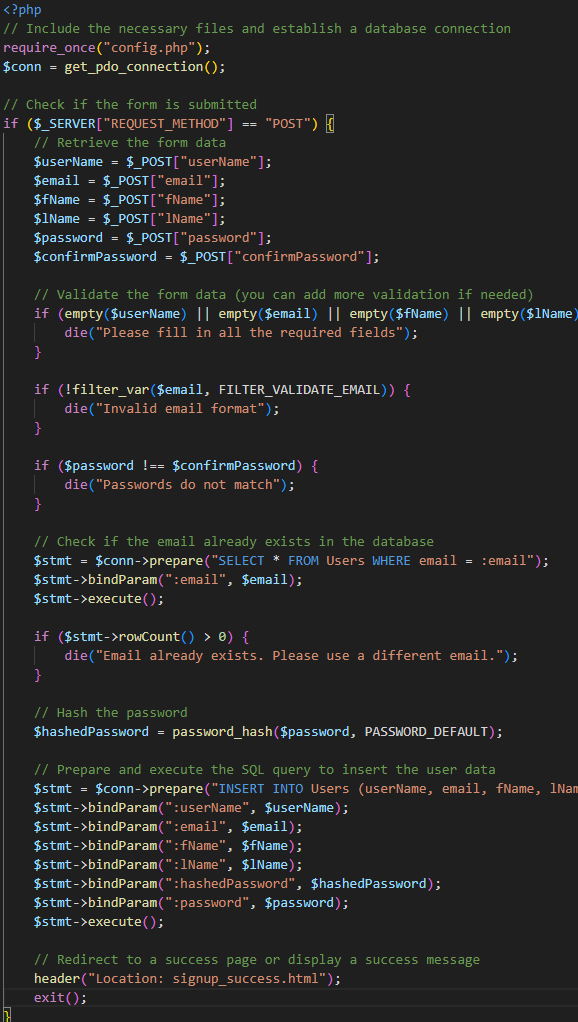 Sign Up Process and Design
Backend: signup_process.php
Manages user sign-up and database tasks
Frontend: signup.html
User sign-up form with “Sign Up” button
Frontend: signup_success.html
Confirmation message post-registration
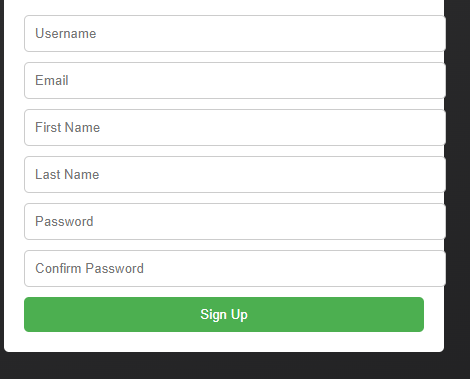 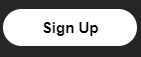 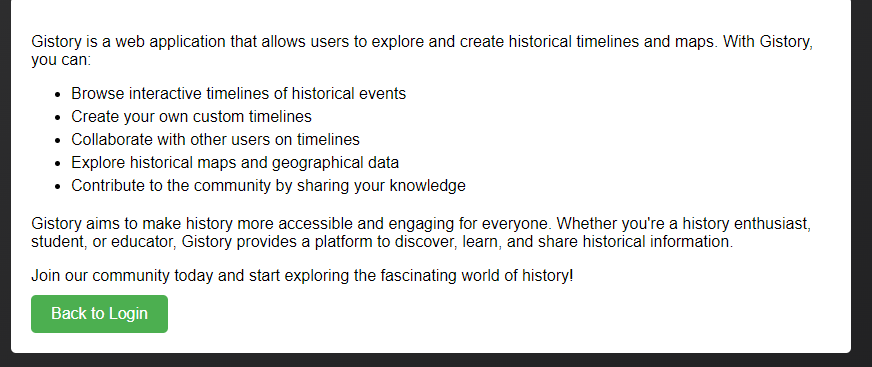 About Page
Designed a basic layout for About page
Page provides information on the project's goals.
Frontend: about.html
Structure and content for the “About” page
Frontend: script.js
Event listeners redirecting to ‘about.html’
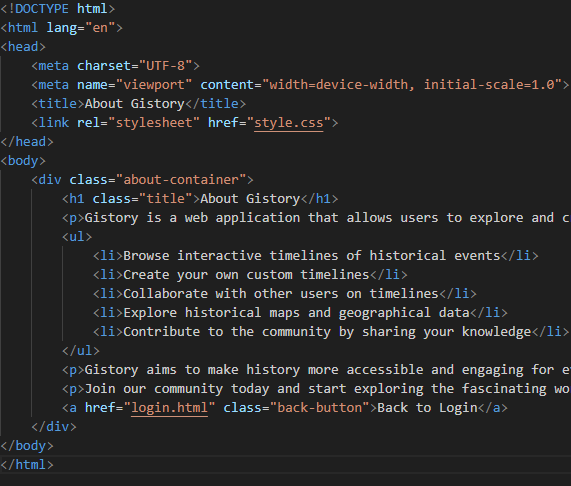 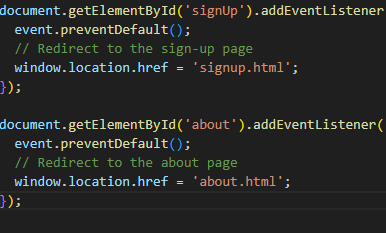 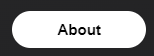 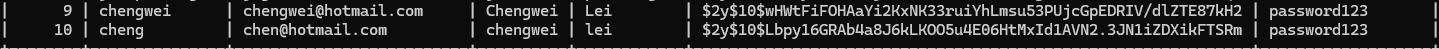 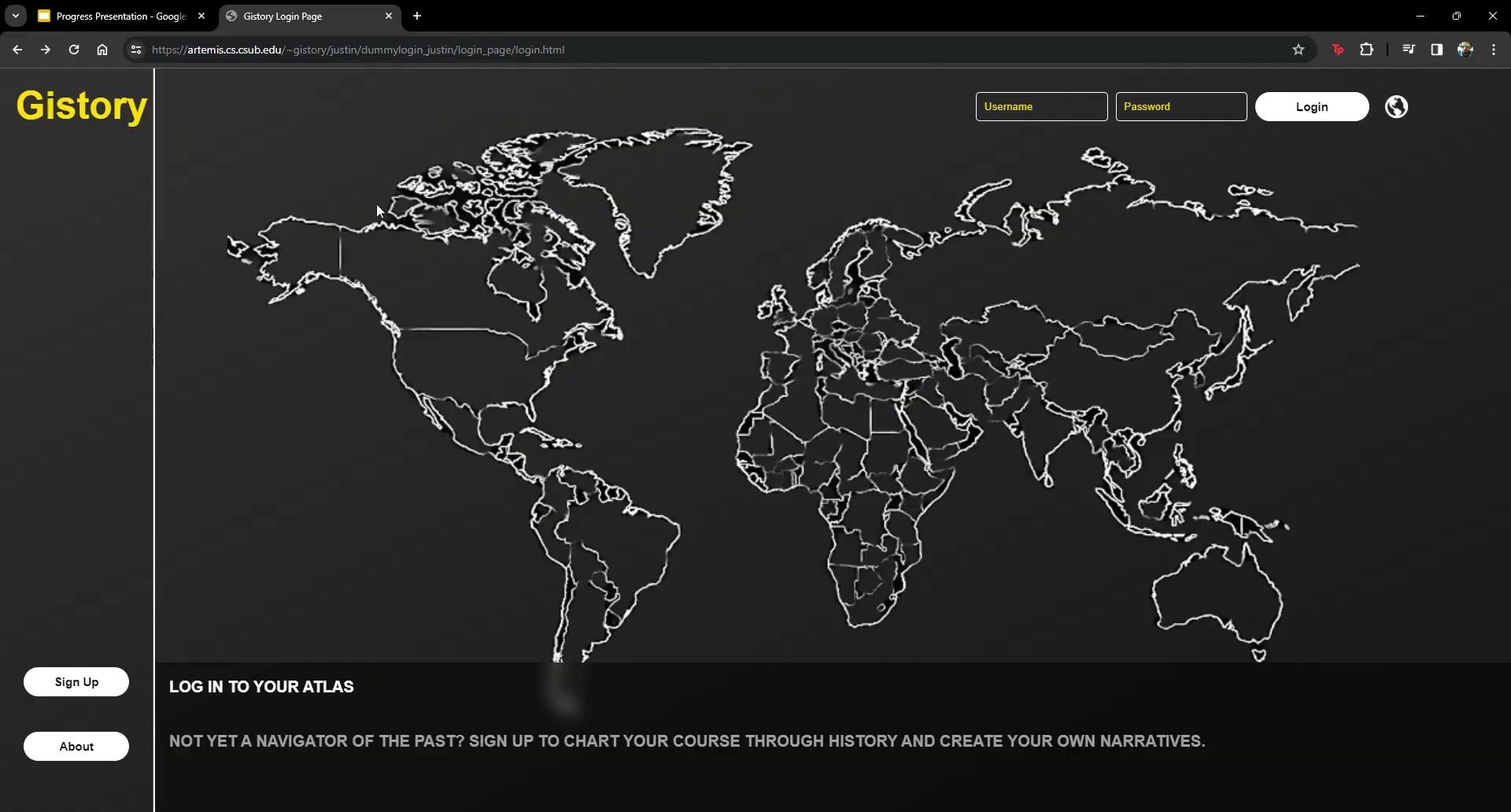 Year timeline
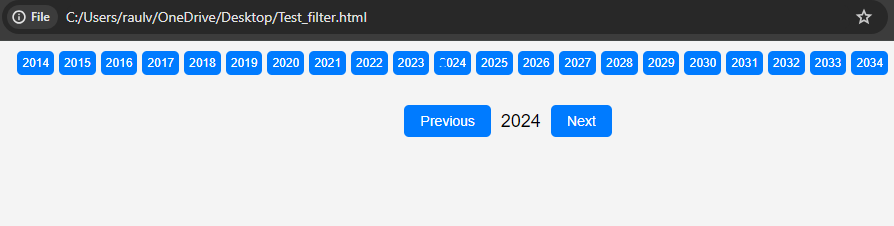 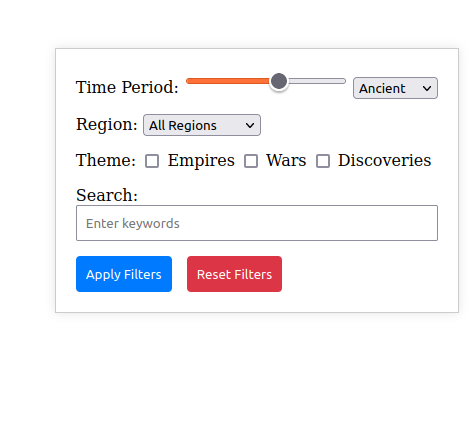 Had to be scaled down
Focus just on the year currently displayed
Horizontal timeline with interactive years
Expand filter later on
Focused improving horizontal timeline